[Speaker Notes: Alternative start to presentations with logo alone.]
I Cry Aloud to God: A Service of Lament and Hope in the Face of the Climate Crisis
The Office of Economic and Environmental Justice and the Office of Spiritual Formation
[Speaker Notes: START RECORDING. 3:03]
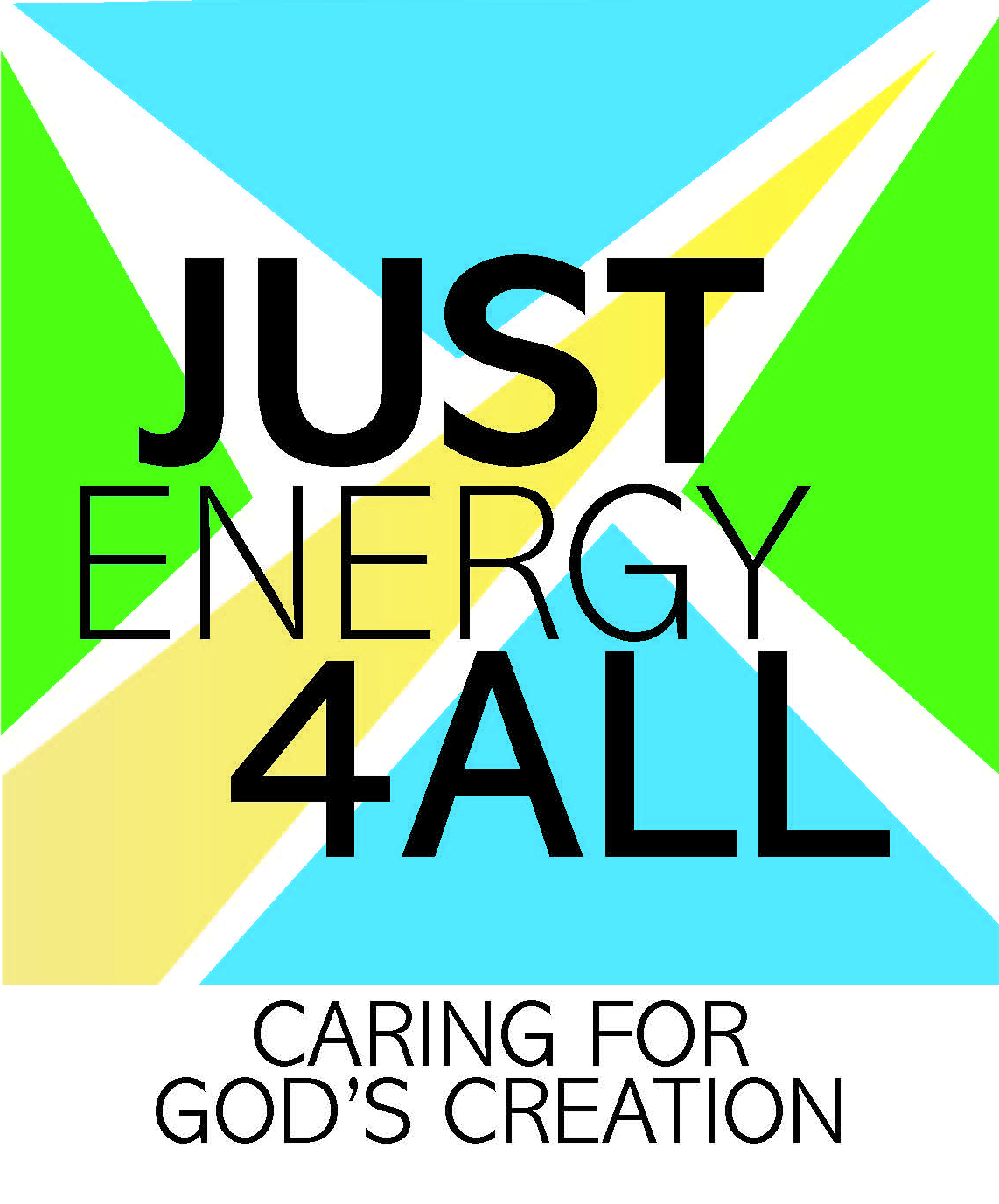 Invocation & Welcome
[Speaker Notes: Image: https://www.flickr.com/photos/cogdog/31551563736]
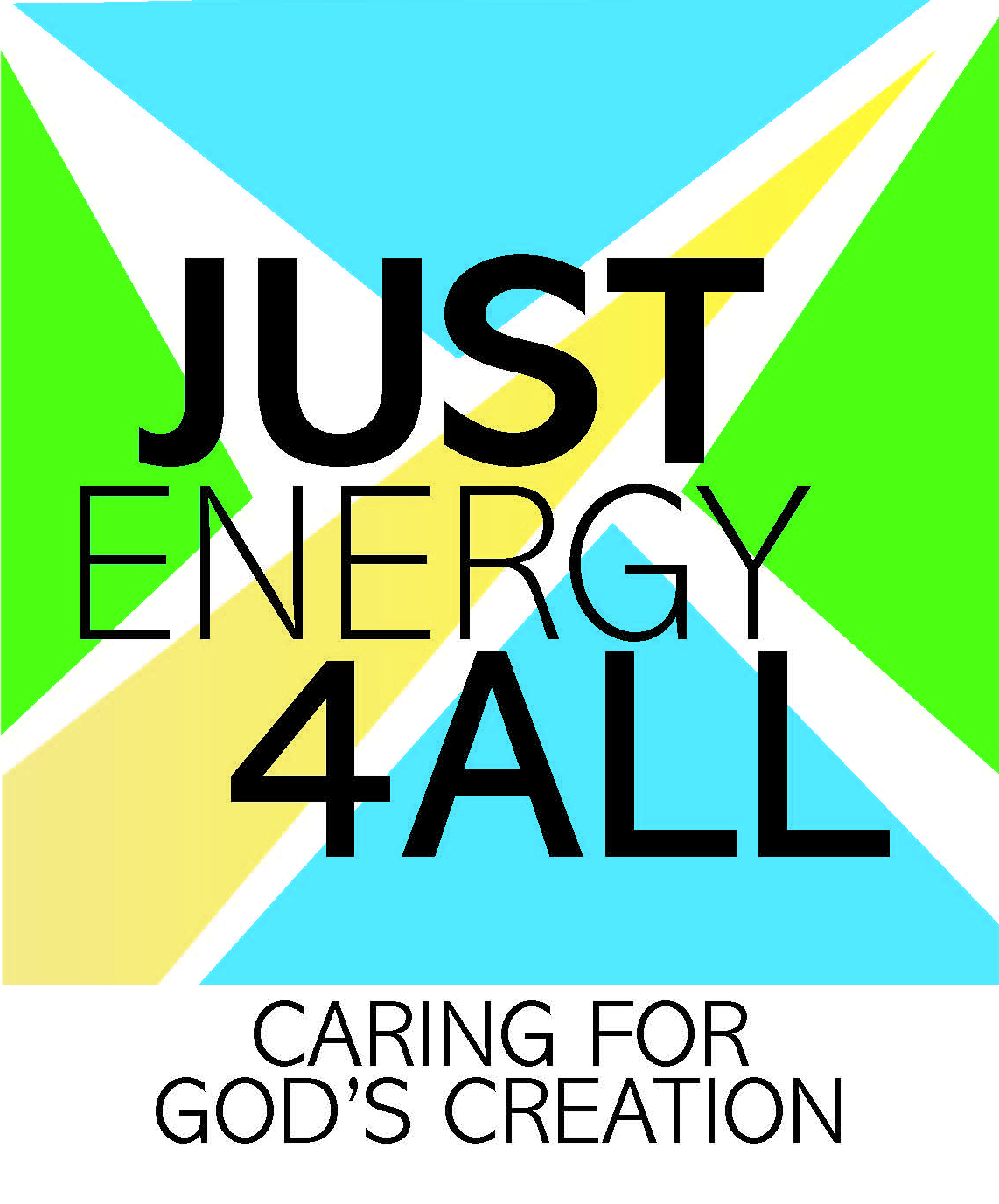 Opening Prayer
[Speaker Notes: Image: https://www.flickr.com/photos/cogdog/31551563736]
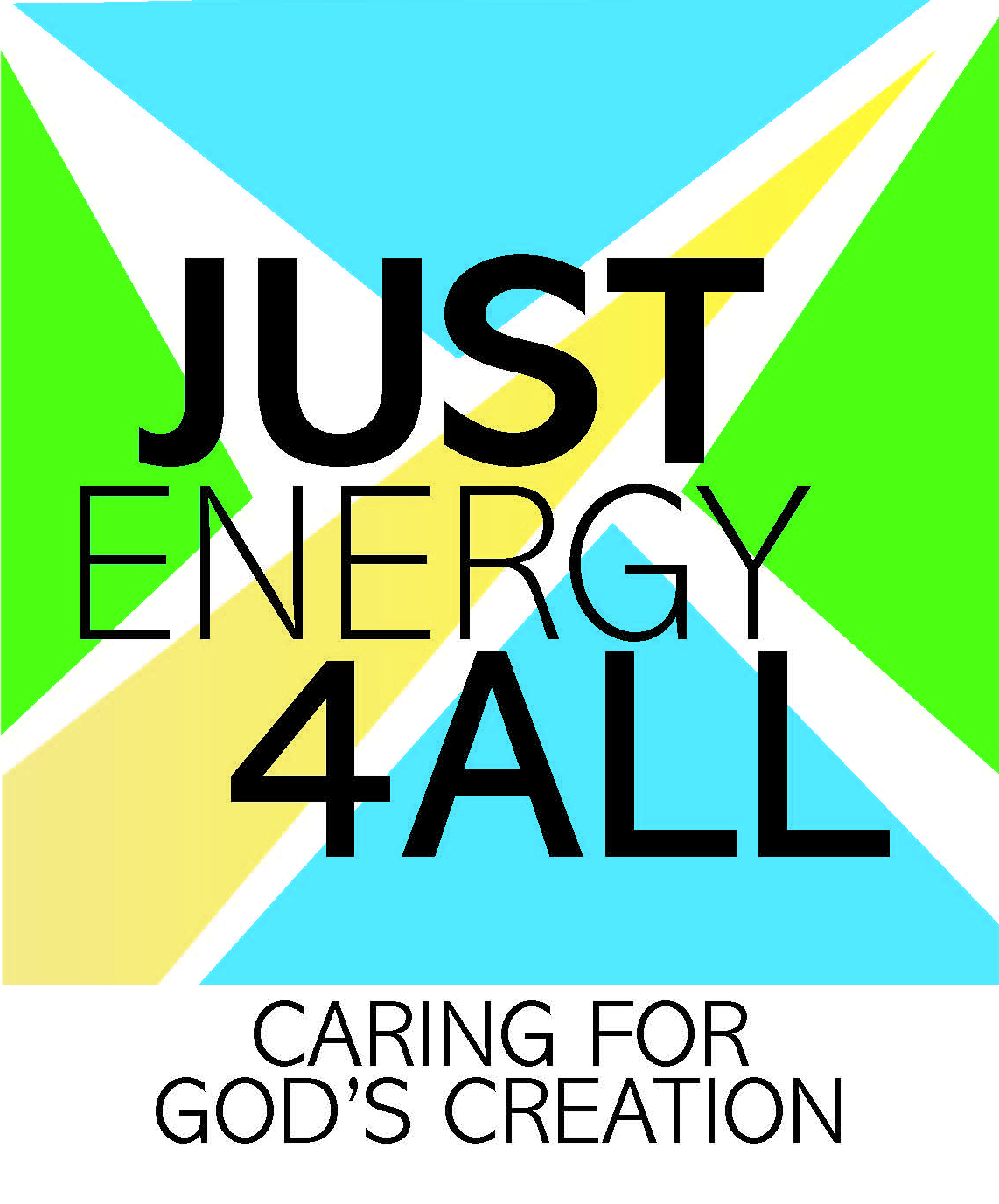 Land and Indigenous People’s RecognitionTo find information on the Indigenous people from your area, go to 
Native-land.ca
Spiritual Grounding
The word selah is used throughout Psalm 77. It is a Hebrew word indicating a pause; we are to stop and listen.
“Daughters of Zion/Wake Up, Jesus”
Latifah Alattas
[Speaker Notes: Insert Video Clip Here: Cindy Saufferer]
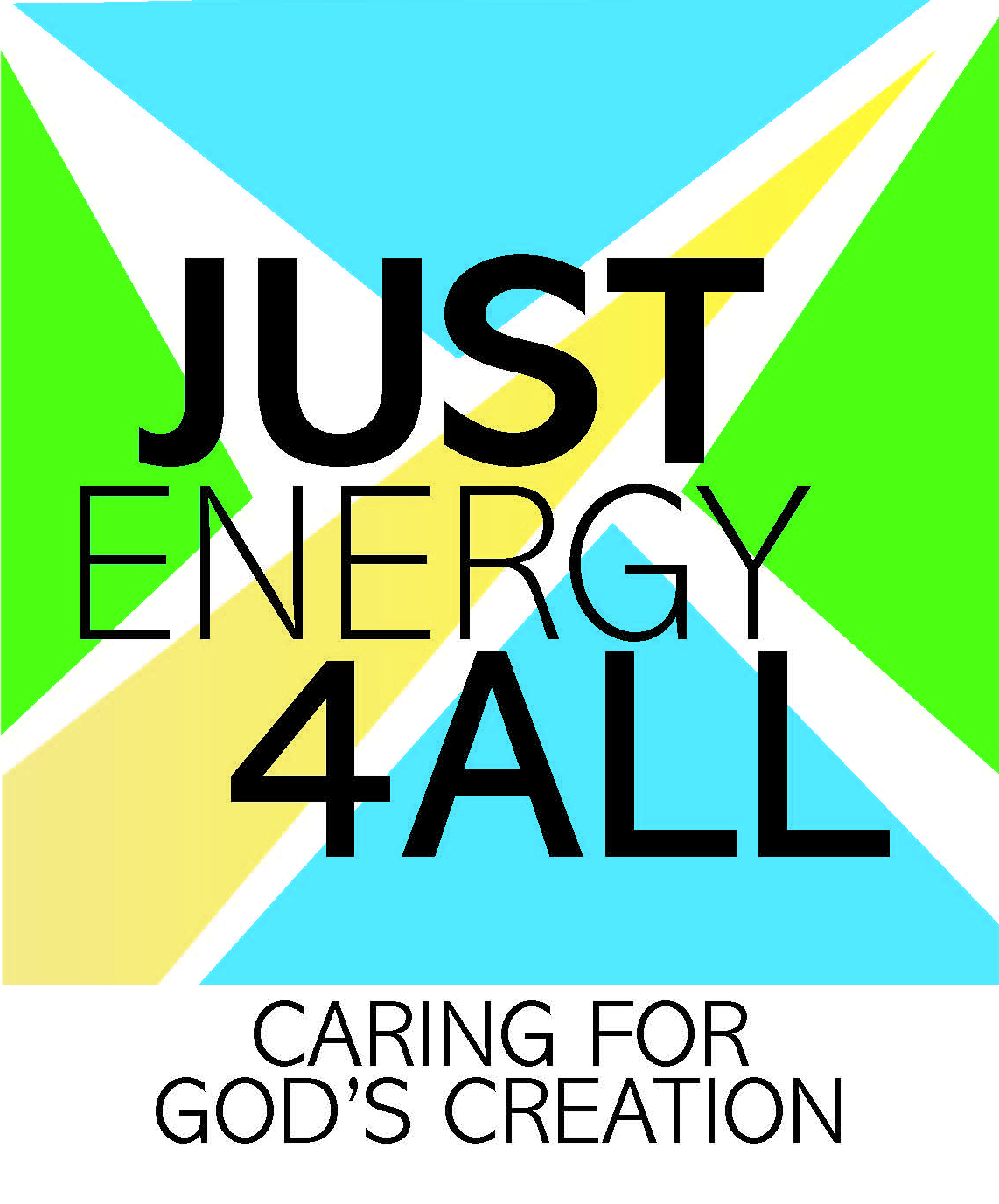 Psalm 77
I cry aloud to God,    aloud to God, that [God] may hear me.In the day of my trouble I seek the Lord;    in the night my hand is stretched out without wearying;    my soul refuses to be comforted. I think of God, and I moan;    I meditate, and my spirit faints. Selah
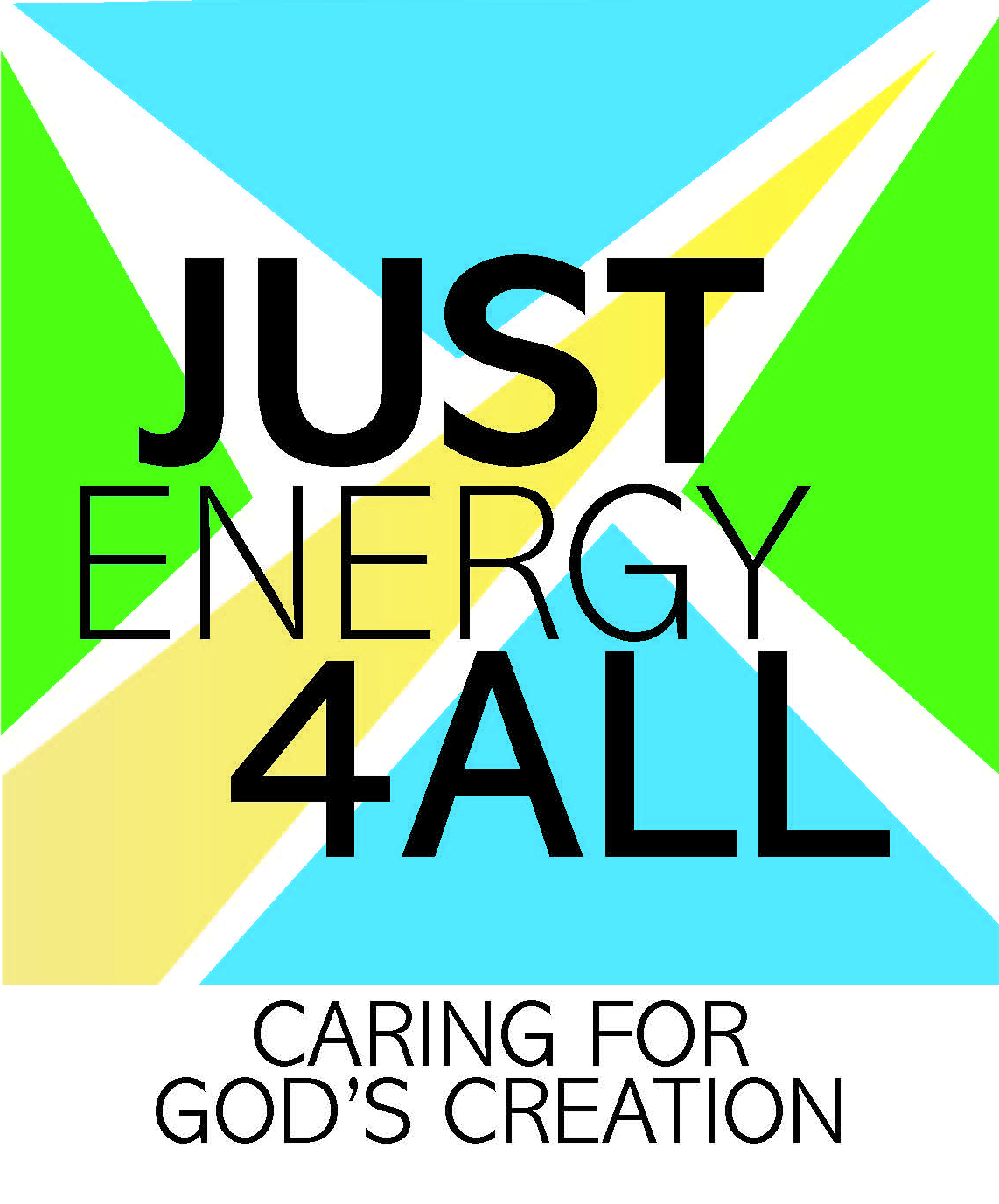 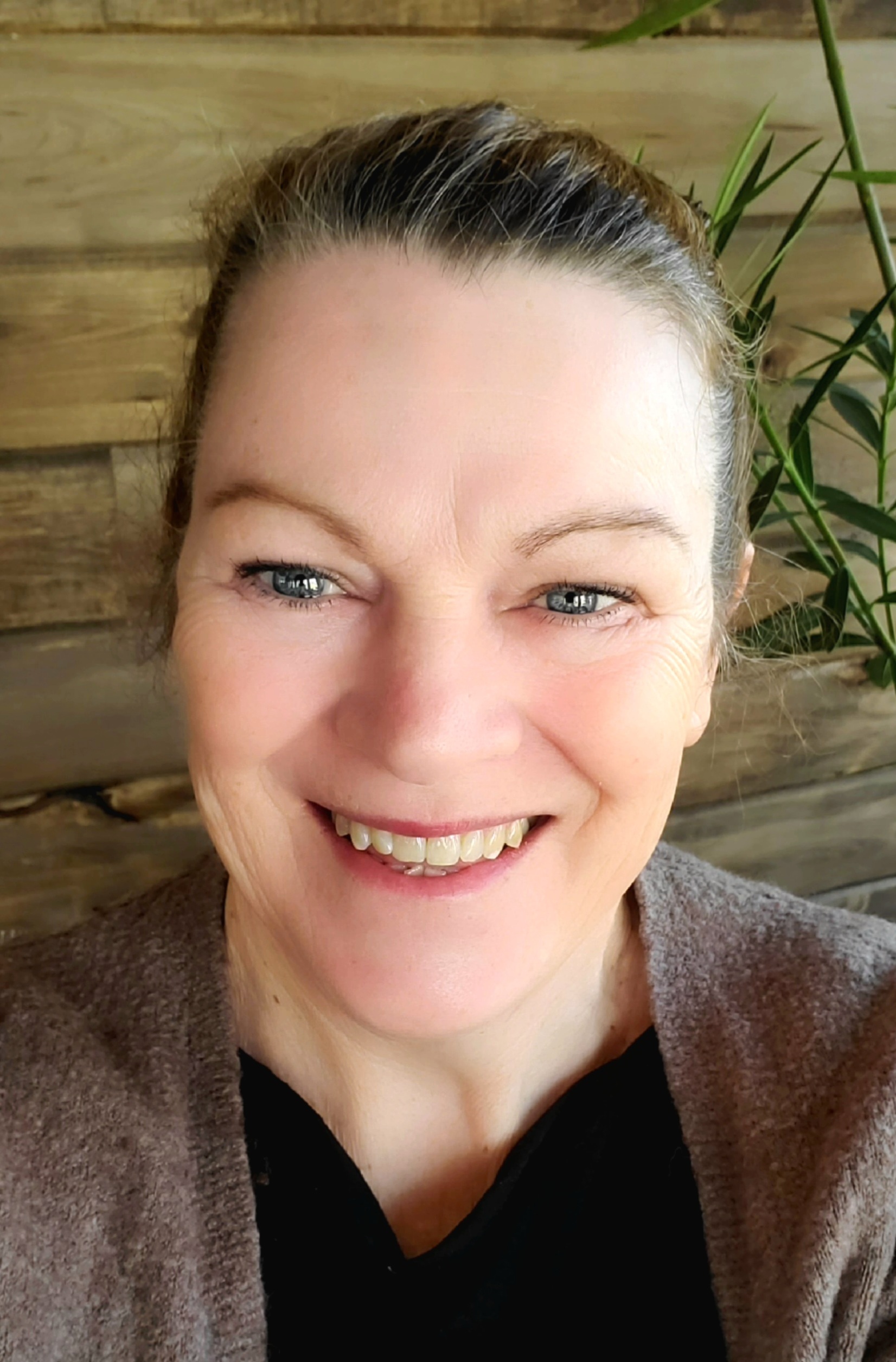 Cindy Saufferer
United Women in Faith
Minnesota Conference President
[Speaker Notes: Insert Video Clip Here: Cindy Saufferer]
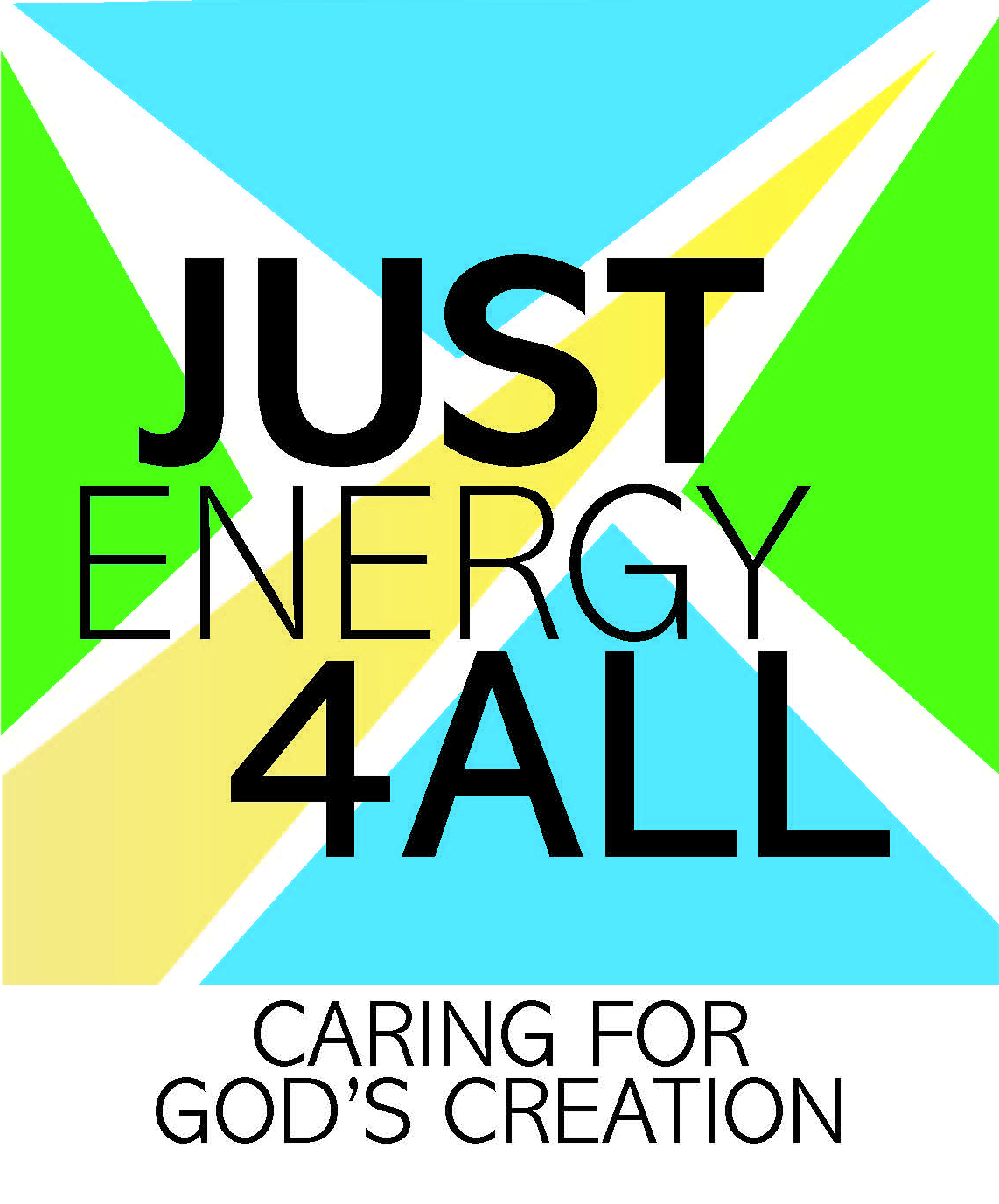 Selah
Take a moment to write down or sketch what resonates with you.
What are you lamenting?

Follow the link in the chat to add your response to our word cloud.
[Speaker Notes: Embed Word Cloud here. Question: What are you lamenting?

Alternatively, stop sharing PPT and switch to sharing Word Cloud results.]
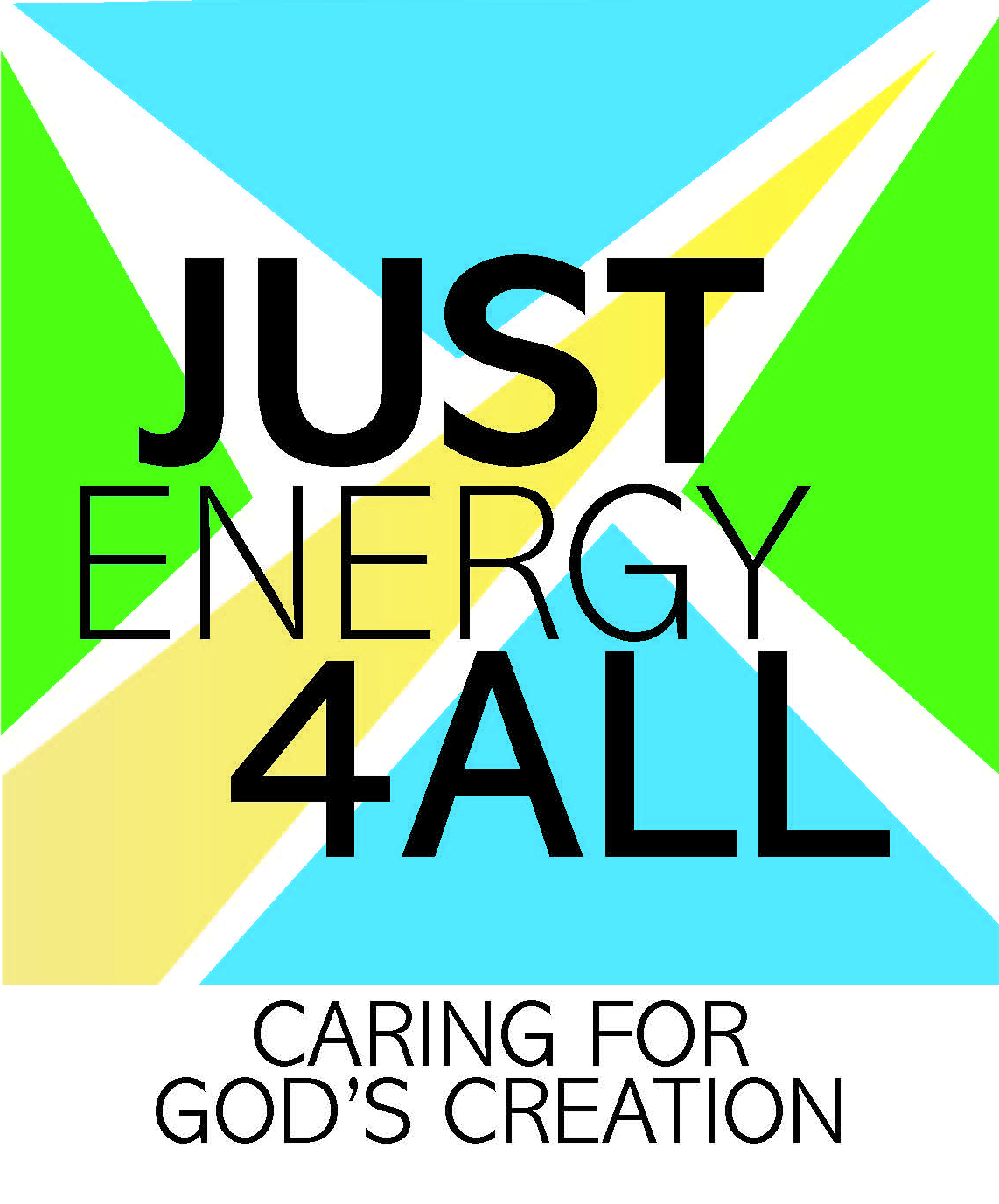 Psalm 77
You keep my eyelids from closing;    I am so troubled that I cannot speak.I consider the days of old,    and remember the years of long ago. I commune with my heart in the night;    I meditate and search my spirit:“Will the Lord spurn forever,    and never again be favorable?
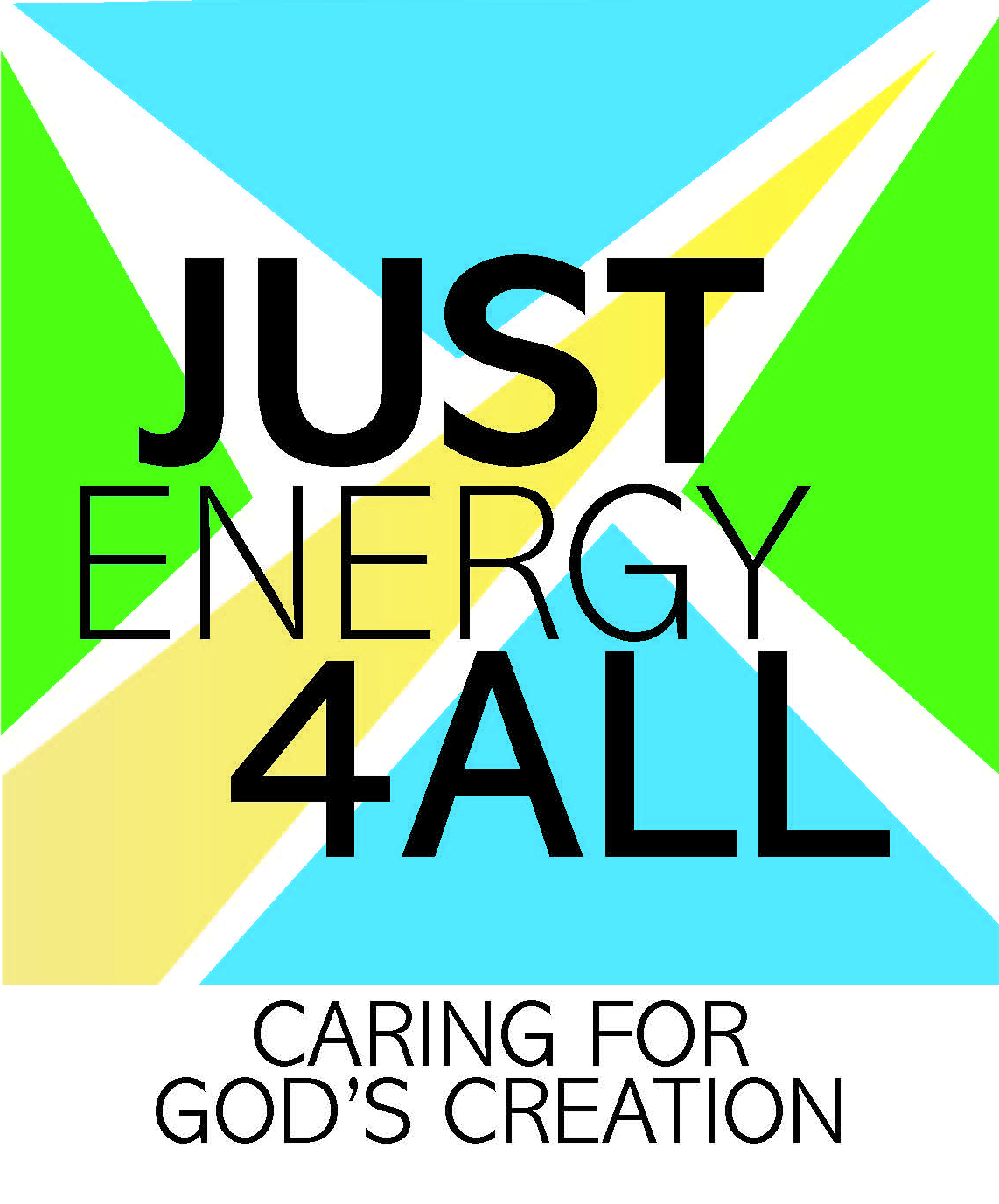 Psalm 77
Has his steadfast love ceased forever?​    Are his promises at an end for all time?​Has God forgotten to be gracious?​    Has he in anger shut up his compassion?” Selah​ And I say, “It is my grief​    that the right hand of the Most High has changed.”
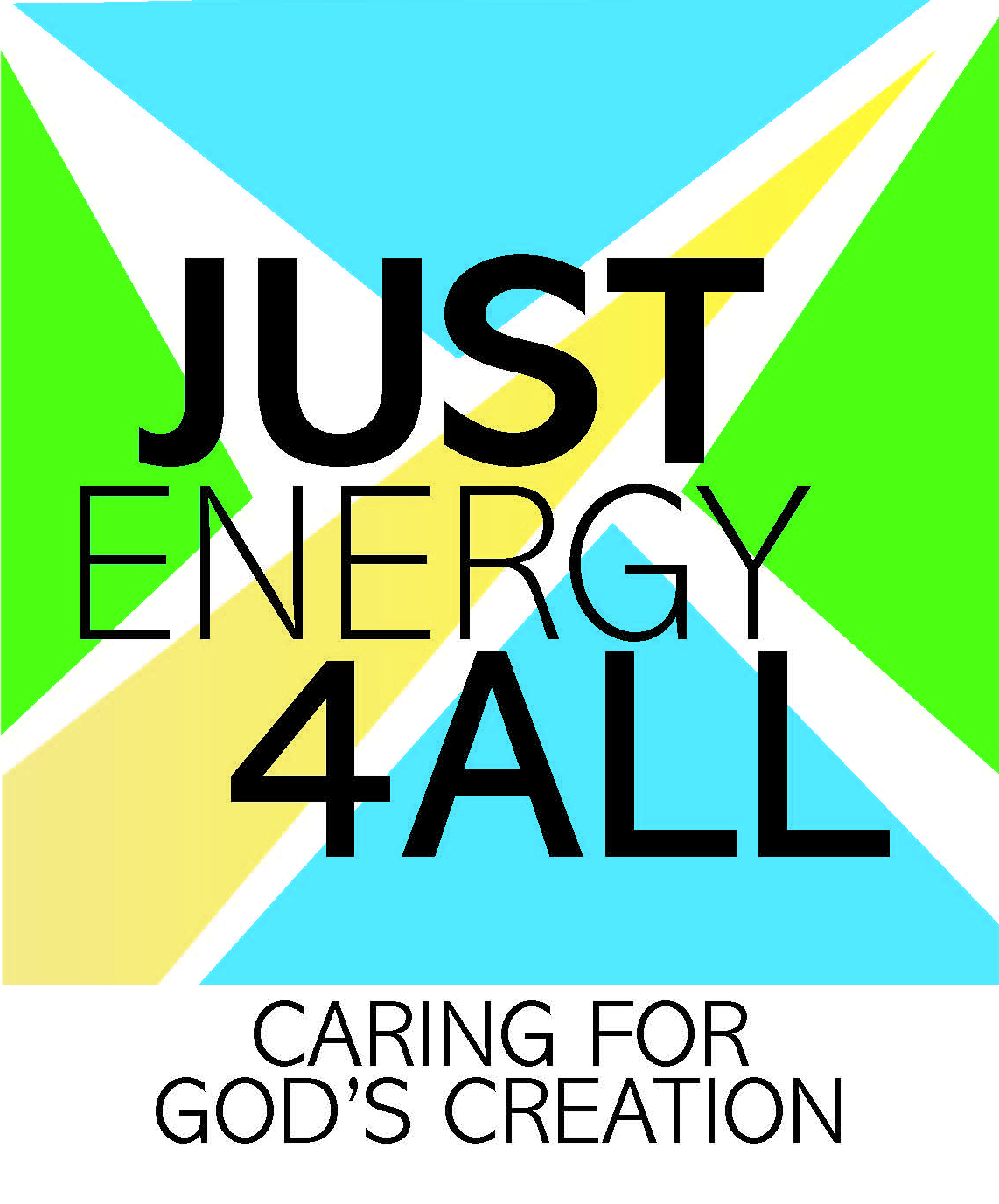 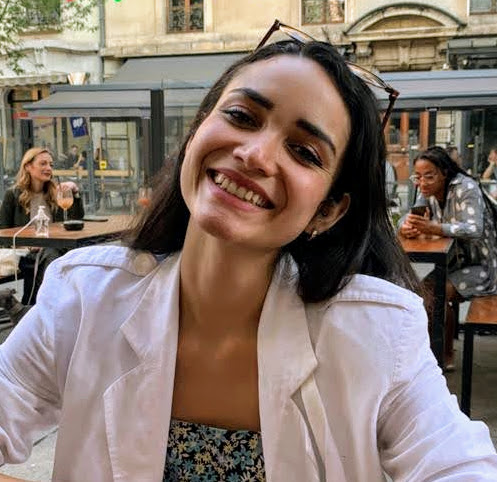 Ilka Vega
Executive for Economic and Environmental Justice
United Women in Faith
[Speaker Notes: Insert video clip here]
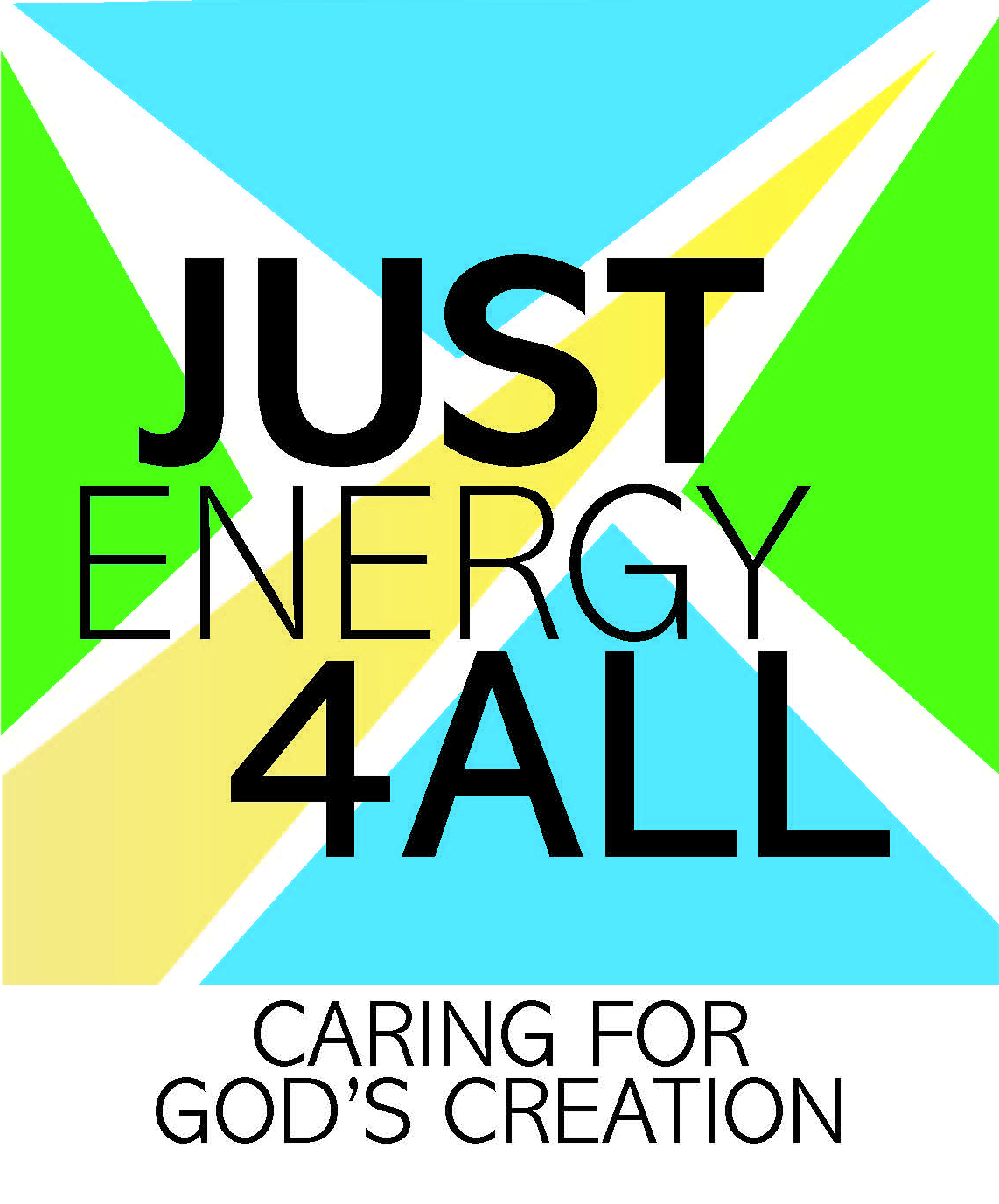 Selah
Take a moment to write down or sketch what resonates with you.
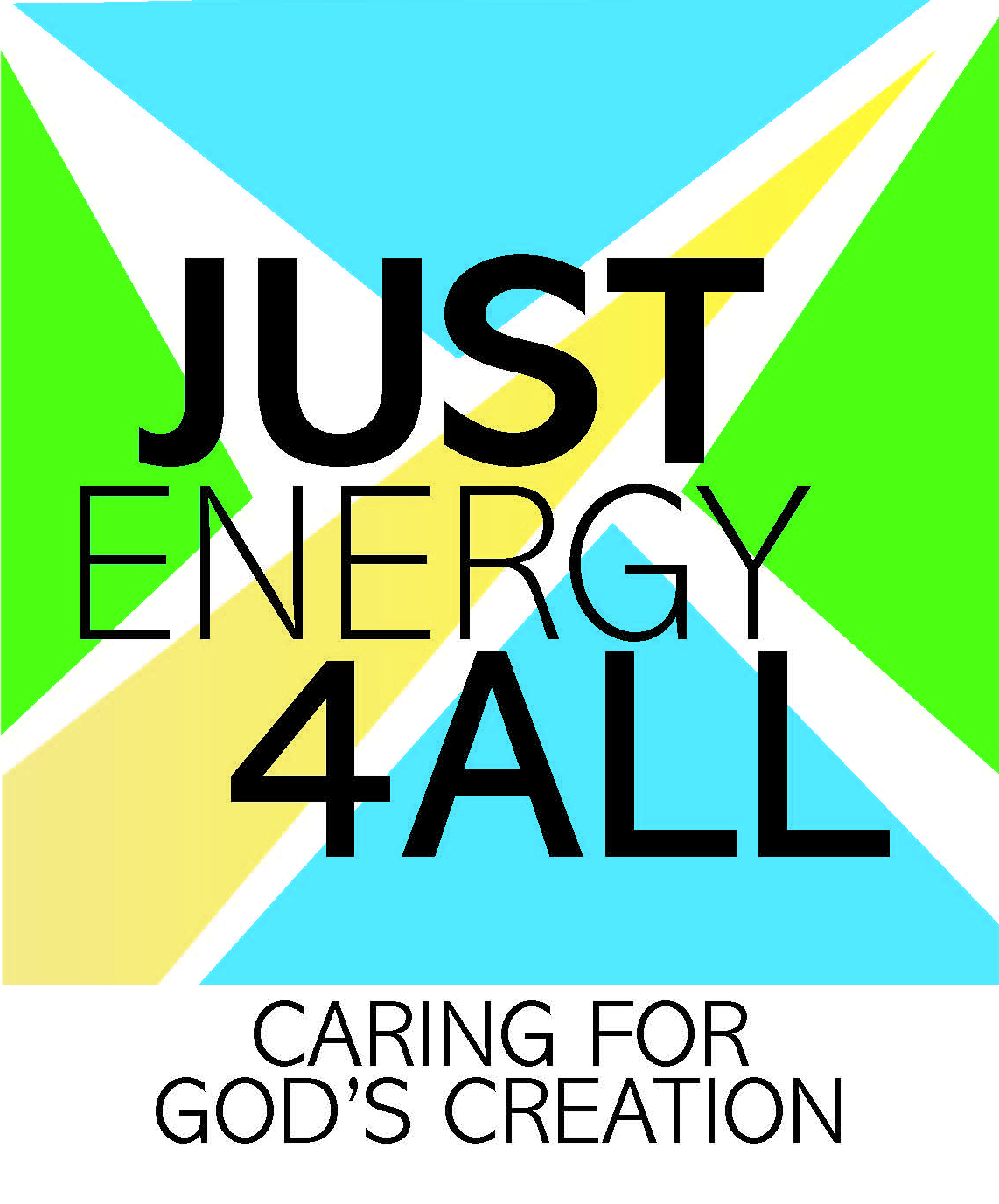 Prayers of the People From “Weathering The Storm,” Earth Day 2022 Liturgy, Creation Justice Ministries
Leader: For all those around the world who have lost their homes, livelihoods, or communities to the climate crisis. 
Congregation: Lord, hear our prayer. 

Leader: For our nonhuman siblings whose habitats are destroyed by the effects of greed and accumulation. 
Congregation: Lord, hear our prayer.
Leader: For decision-makers, that their choices might create a more beautiful, whole, resilient world. 
Congregation: Lord, hear our prayer. 

Leader: For our own church, that we might be bearers of hope and resilience in our community, a place of refuge in the midst of crisis and disaster. 
Congregation: Lord, hear our prayer. 
 
All: Amen.
Psalm 77
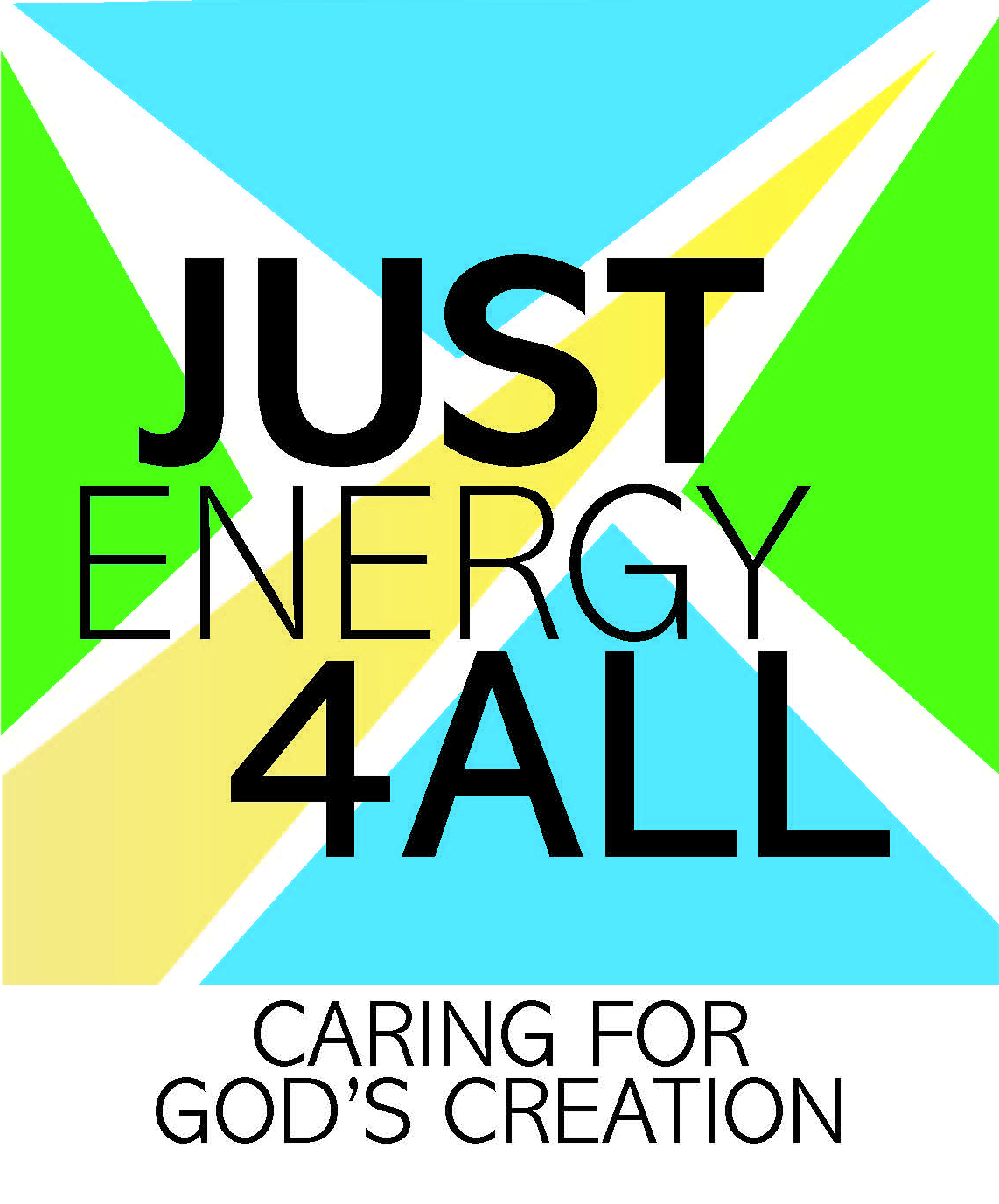 I will call to mind the deeds of the Lord;    I will remember your wonders of old. I will meditate on all your work,    and muse on your mighty deeds.Your way, O God, is holy.    What god is so great as our God?You are the God who works wonders;    you have displayed your might among the      peoples.With your strong arm you redeemed your people,    the descendants of Jacob and Joseph. Selah
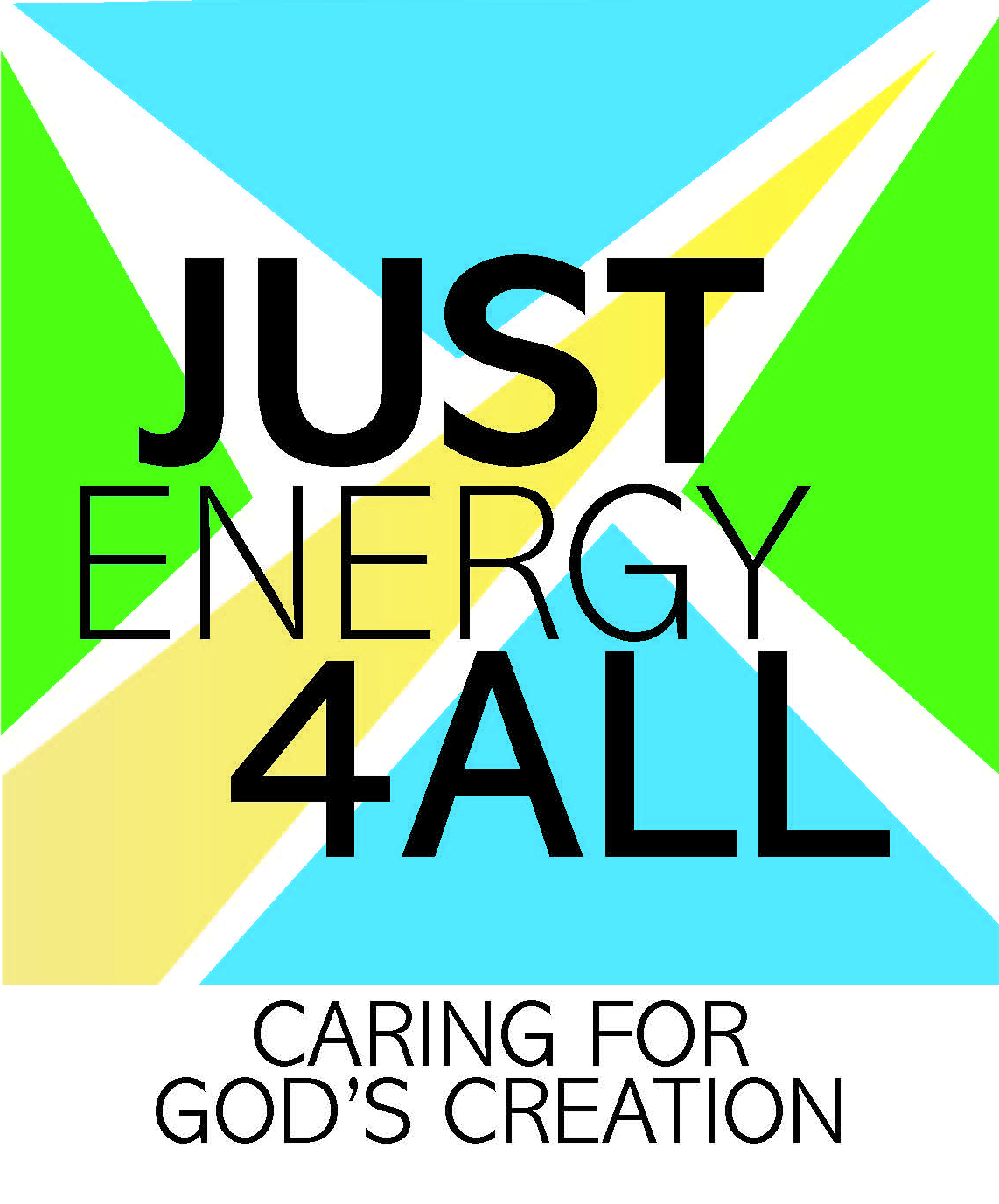 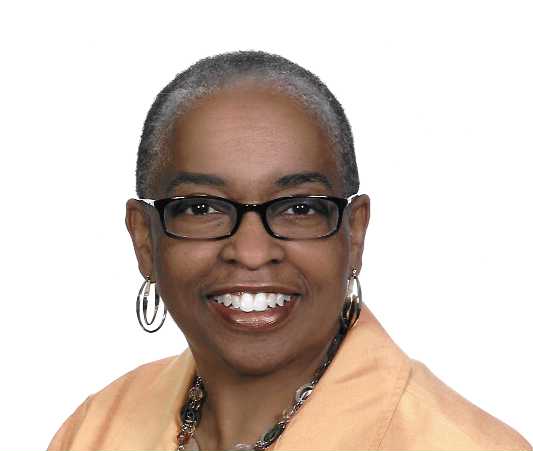 Cynthia Taylor
Creation Care Team Member
Baltimore-Washington Conference
[Speaker Notes: Insert Video Clip Here]
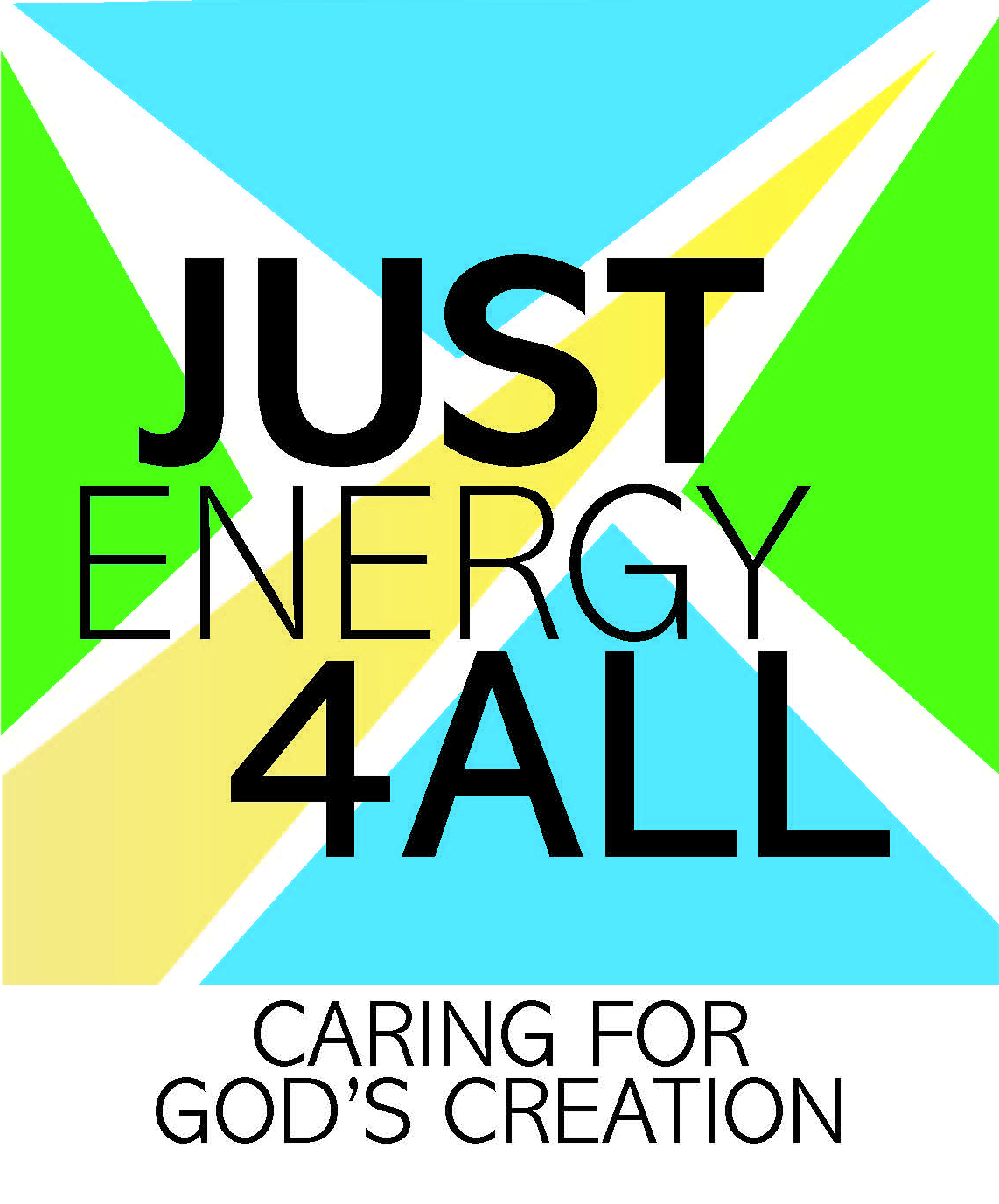 Selah
Take a moment to write down or sketch what resonates with you.
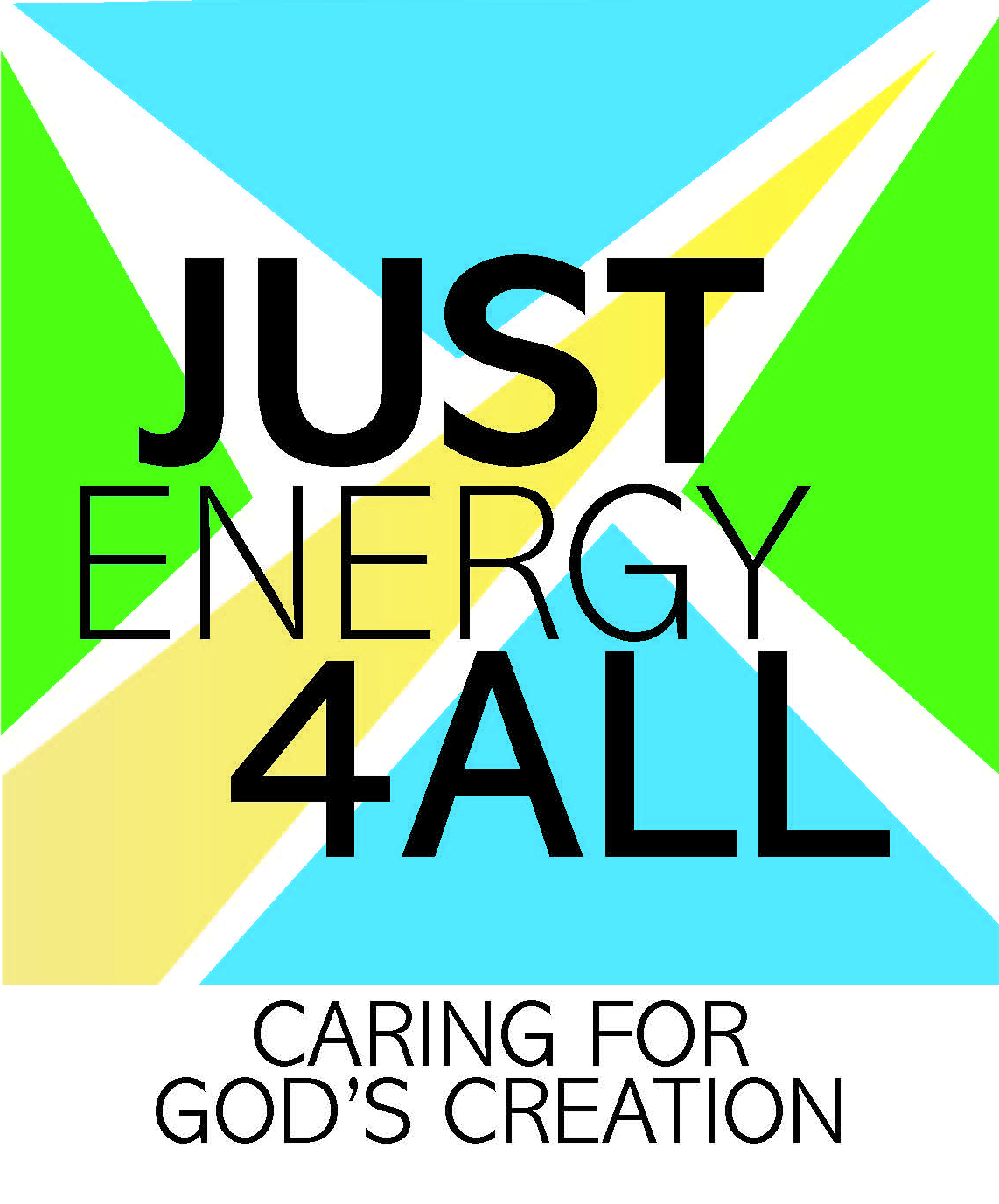 Breakout Sessions: Remembering
Share about when you have felt the Spirit of God in the movement for justice. 

How is the Spirit calling you now to move forward in the work for climate justice?
Psalm 77
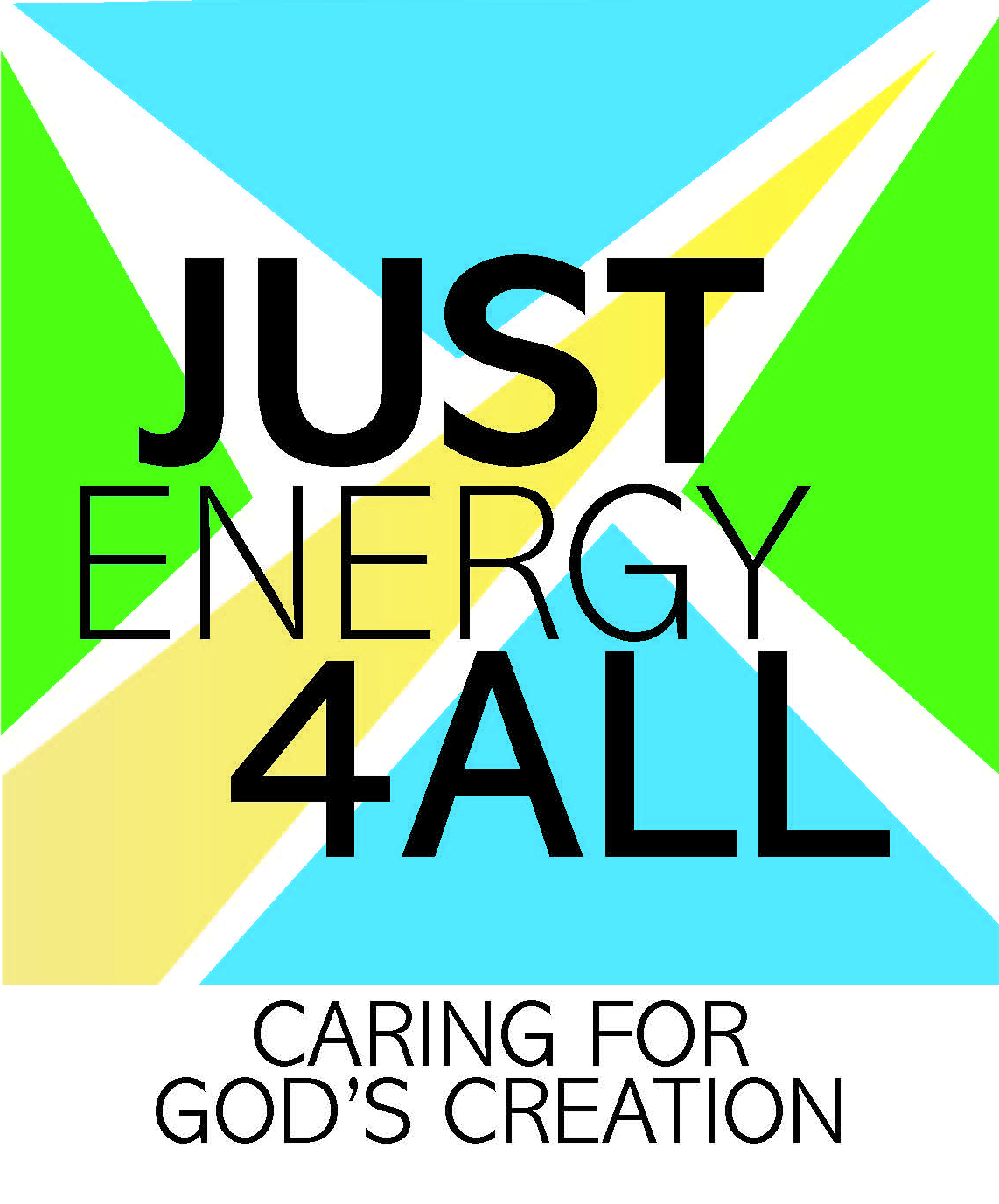 When the waters saw you, O God,    when the waters saw you, they were afraid;    the very deep trembled.The clouds poured out water;    the skies thundered;    your arrows flashed on every side.The crash of your thunder was in the whirlwind;    your lightnings lit up the world;    the earth trembled and shook.
Psalm 77
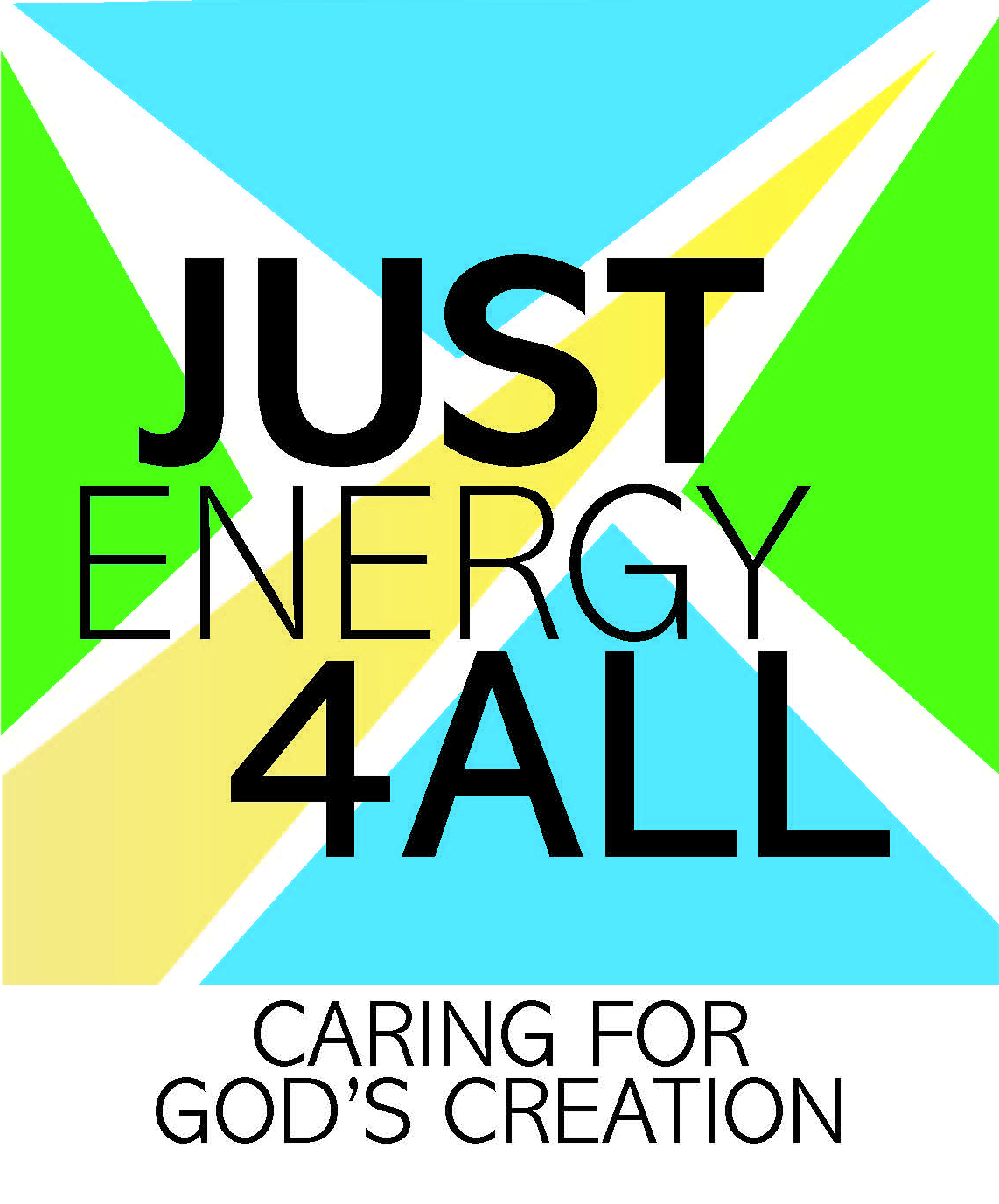 Your way was through the sea,    your path, through the mighty waters;    yet your footprints were unseen.You led your people like a flock    by the hand of Moses and Aaron.
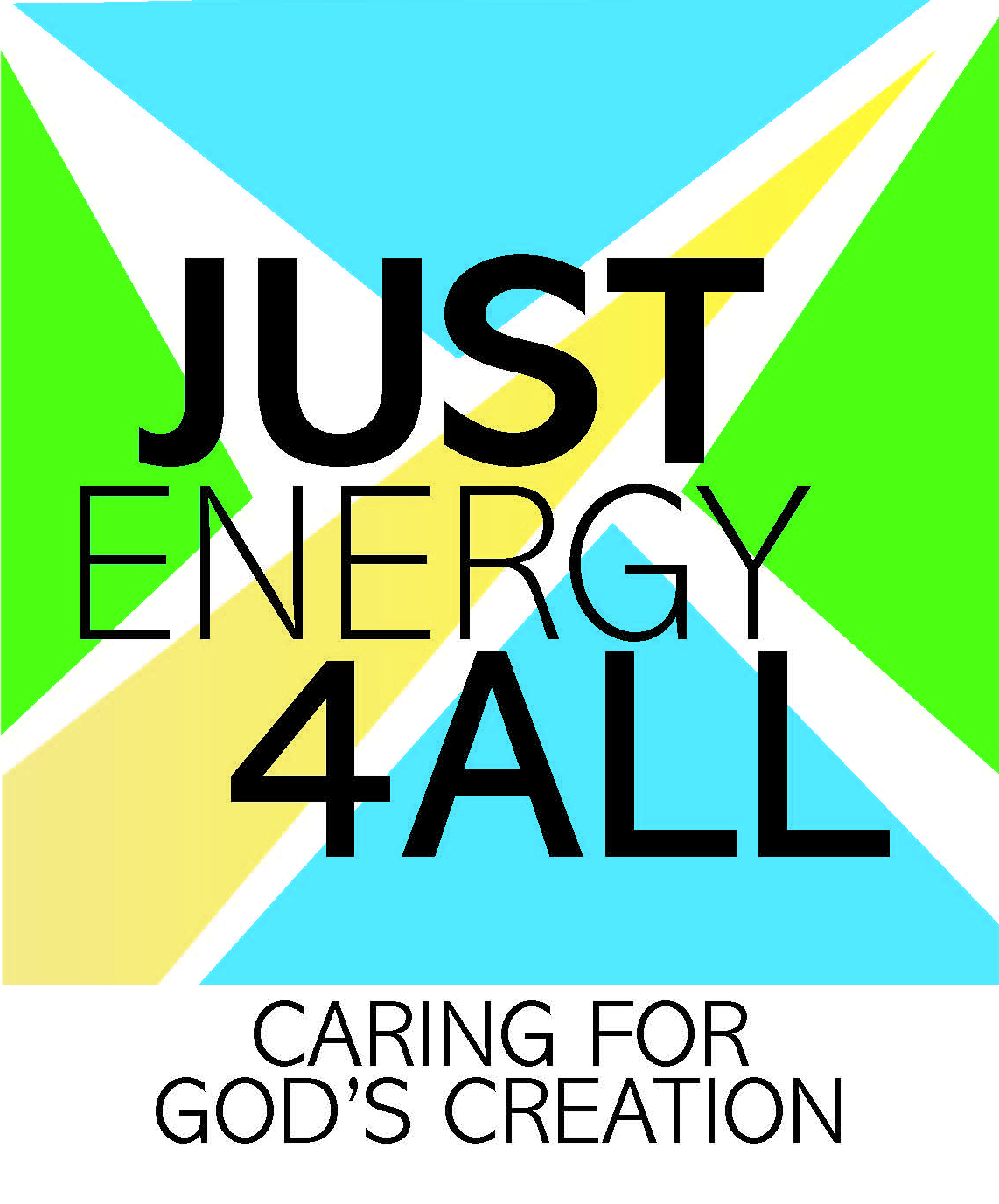 Elizabeth Chun Hye LEE
Director of Mobilization and Advocacy
United Women in Faith
[Speaker Notes: Add video clip here]
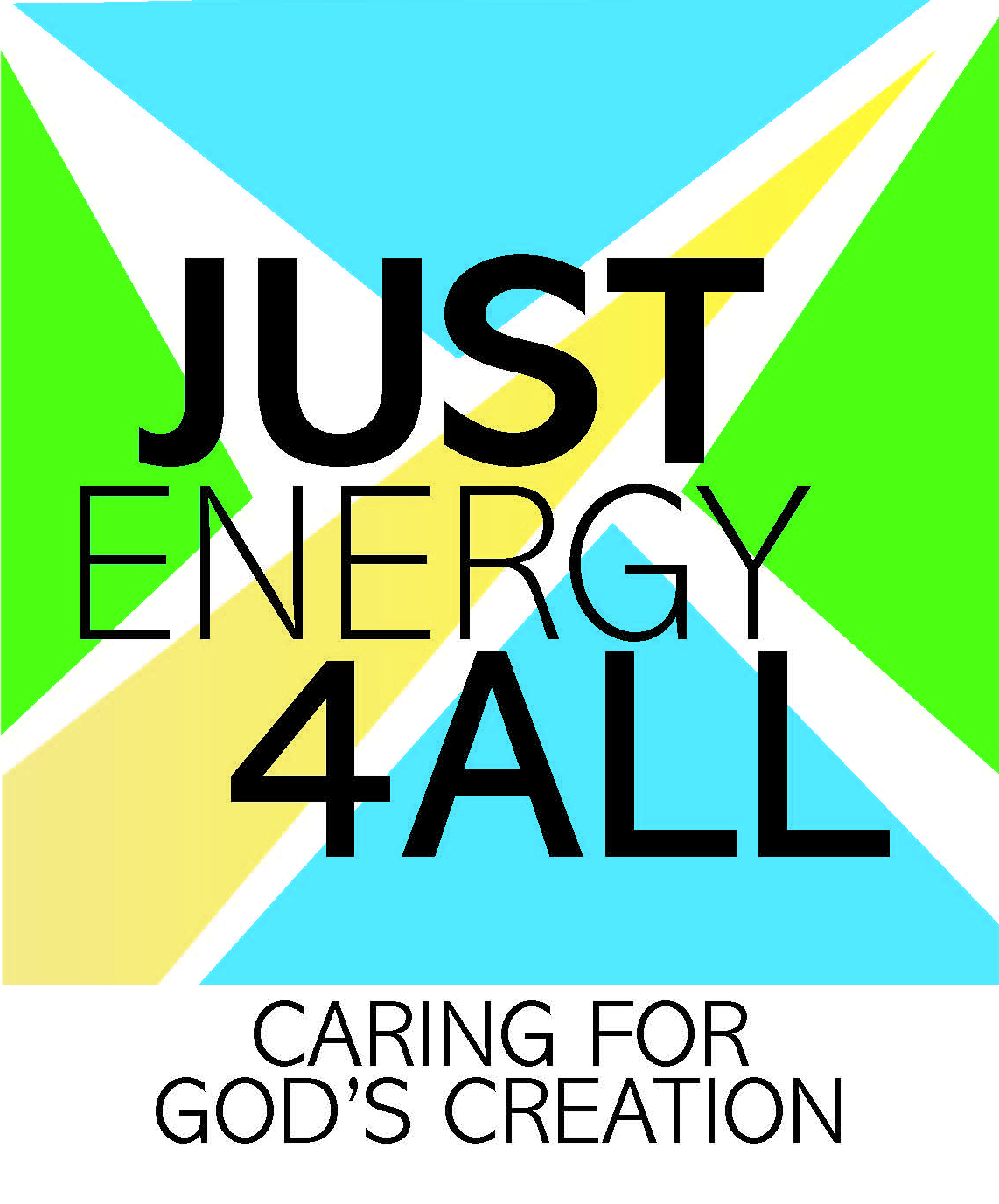 Selah
Take a moment to write down or sketch what resonates with you.
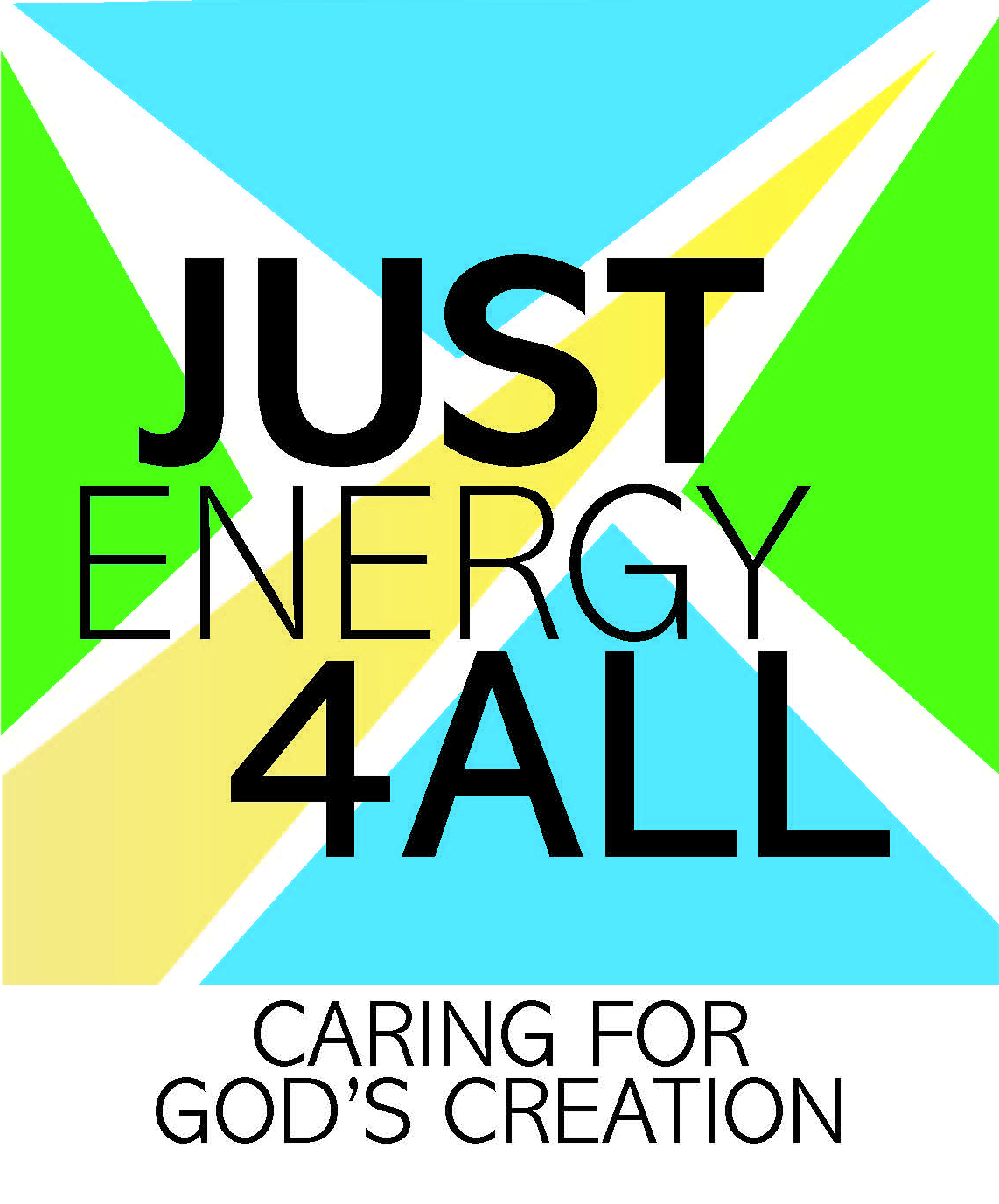 Breakout Sessions: Practice
What resonates with you in practicing lament, questioning, remembering, and hope?
“Such actions refuse despair, because they constitute an act of both remembering and hoping. At the same time these disciplines refuse denial because they look circumstance full in the face. For every praise there is a lament. For every thanks there is voiced need. For every act of neighbor, there is a sense of the legitimacy of self. By such resolved practices faithful people are not overwhelmed by circumstance. They rather redefine circumstance as a venue for a chance to live differently by fidelity that yields energy, courage, and even joy.” 

—Walter Brueggemann, Church Anew column
Raise one hand to the screen and say: 
As children of God, we refuse despair.
Raise one hand to the screen and say:  
As children of God, we refuse despair. 
There is hope in the resurrection;
Raise one hand to the screen and say: 
As children of God, we refuse despair. 
There is hope in the resurrection; 
There is strength in our community;
Raise one hand to the screen and say: 
As children of God, we refuse despair. 
There is hope in the resurrection; 
There is strength in our community;
There is faith in the unknown.
Raise your other hand and say: 
As followers of Jesus, we refuse denial.
Raise your other hand and say: 
As followers of Jesus, we refuse denial. 
We see the state of climate change;
Raise your other hand and say: 
As followers of Jesus, we refuse denial. 
We see the state of climate change; 
We acknowledge the destruction that has been
    going on for too long.
Raise your other hand and say: 
As followers of Jesus, we refuse denial. 
We see the state of climate change; 
We acknowledge the destruction that has been
    going on for too long. 
And our work is important.
What is your vision for climate justice?

Follow the link in the chat to add your response to our word cloud.
[Speaker Notes: Embed Word Cloud here. Question: What is your vision for climate justice? 

Alternatively, stop sharing PPT and switch to sharing Word Cloud results.]
“Your Labor Is Not in Vain”
Latifah Alattas
[Speaker Notes: Insert Video Clip Here: Cindy Saufferer]
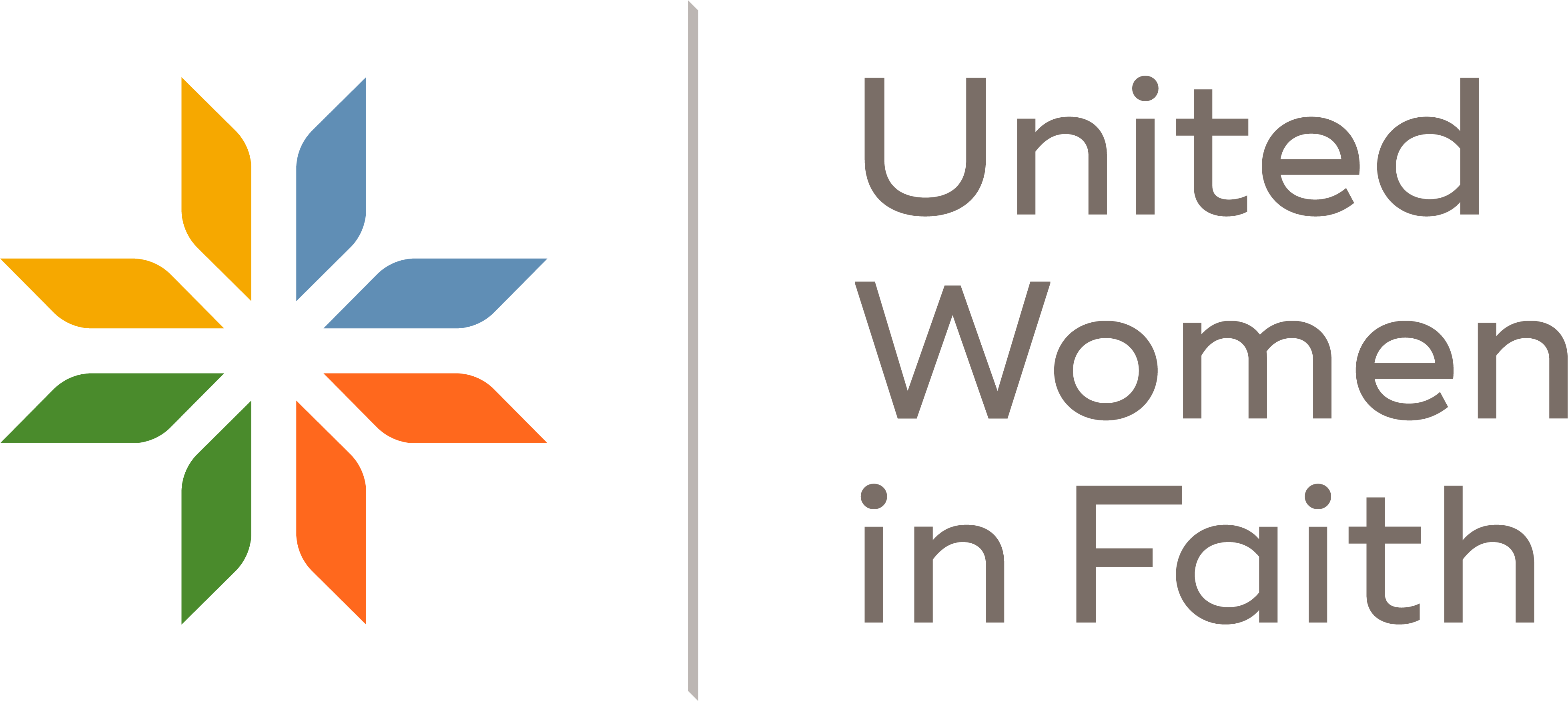